12.1
Electricity and Magnetism II
Griffiths Chapter 12 Relativity
Clicker Questions
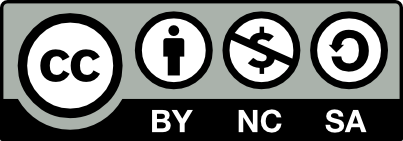 12.2
Two major results of special relativity are Time Dilation and Lorentz Contraction. Please pick one of the choices below which best describes how well you feel you understand them.
No idea what these effects are
I remember having heard about these, but couldn’t define them precisely right now.
I know what these effects are, (but I’ve forgotten how to derive them)
I know what these effects are, and I even sort of remember the derivation, but it would take me a while to sort it out
I’m confident I could derive these results right now
[Speaker Notes: Class: SURVEY
Correct Answer: N/A
_________________________________
Physics 3320, Fa11 (SJP) Lecture #38
5, 0, 38, 52, 5
Physics 3320 Sp12 (MD) Lecture 31
0, 15, 33, 37, 15
_________________________________
Fall 2011 Comments 

Most of our students have not seen relativity since modern physics in their sophomore year.  They seem to have a recollection of the most basic concepts, but have had no practice with them in almost two years.

================================
From ERK Fall 2009]
12.3
A rocket is moving to the right at speed v = (3/4)c, relative to Earth.  On the  front of the rocket is a headlight which emits a flash of light.
light beam
v = 0
v = 3/4c
v = (3/4) c
In the reference frame of a passenger on the rocket, the speed of the light flash is

A) c	B) 7/4 c	C) 1/4 c 	D) None of these
According to a person at rest on the earth, the speed of the light flash is 

A) c	B) 7/4 c	C) 1/4 c 	D) None of these
According to a person moving toward the rocket at speed (3/4)c, relative to earth, the speed of the light flash is 

A) c	B) 7/4 c	C) 1/4 c 	D) None of these
[Speaker Notes: Class: MATH/PHYSICS
Correct Answer(s) A, A, A
______________________________
Physics 3320 Sp12 (MD) Lecture 31
Top Question:
[[85]], 4, 11, 0
Middle Question
[[96]], 0, 4
Bottom Question
[[85]], 4, 0, 11
_____________________________
Spring 2012 Comments

Think this is a case where students know what the correct answer is, but don’t necessarily believe it, or understand completely why they should believe it other than it is the authoritative answer. 

===========================
Written by M Dubson 3320 Sp12]
12.4
A light bulb flashes in the center of a train car that is moving at speed v with respect to the ground.  In the frame of reference of the train car, light wave from the flash strikes the front and back of the train simultaneously.  
In the frame of reference of the ground, the light strikes the back of the train ___________ (fill in the blank) the light strikes the front of the train.

A) before 		B) after		C) at the same time as
Events that are simultaneous in one frame are not simultaneous in other frames.
There is no such a thing as “now”.  The time “now” in the Andromeda galaxy, depends on whether we are in the Earth rest frame or the Andromeda rest frame, or…
[Speaker Notes: Class: CONCEPTUAL
Correct Answer: A
_______________________________
Physics 3320 Sp12 (MD) Lecture 31
[[85]], 4, 11
______________________________
Spring 2012 Comments

Confusion (as expected) about how two observers can watch the same system and see two different things. Note that the slide is animated.

============================
Written by M Dubson 3320 Sp12]
12.5
Light clock
v
Rest frame of clock  Δt0
Moving frame   Δt
In which frame of reference is the time between tics of the clock longer?
A) Rest frame of clock	B) moving frame	C) no difference
“Moving clocks run slower”:
[Speaker Notes: Class: CONCEPTUAL
Correct Answer: B
_______________________________
Physics 3320 Sp12 (MD) Lecture 32
5, [[90]], 5 
_______________________________
Spring 2012 Comments

Some confusion about representation – needed to be very explicit about the mirrors being the same, and that the one on the right is in motion (the dashed lines show it at an earlier and a later time).  Note that this slide is animated.

=============================
Written by M Dubson 3320 Sp12]
12.6
I have a stick of length L sitting in front of me. 
In the reference frame of a passing train,(moving parallel to the stick)  what is the measured length of the stick?
D) I’m sure it’s either B or C, but I’m NOT sure which one!
E) I’m pretty sure it’s “none of the above” or “it depends”
[Speaker Notes: Class: CONCEPTUAL
Correct Answer: C
_________________________________
Physics 3320, Fa11 (SJP) Lecture #38
0, 19, [[81]], 0, 0
_________________________________
Fall 2011 Comments
They started off about 50%, but after a couple minutes of discussion this converged. Getting it right doesn’t mean they “understand it”, (in particular, the phrase “length contraction” is a bit of a giveaway). I decided not to discuss it much yet, we’re going to get to Lorentz formulas and then come back to this (next class, after the Thanksgiving break) 

Notes 
Baily: Started at about 60% correct and moved to about 80% correct following discussion.  Biggest difficulty seemed to be remembering whether gamma is a quantity that’s always greater than or less than one.

===============================
Written by SJP in PHYS 3320 Fa11]
12.7
I flash a lightbulb (event 1). The light reaches a mirror, and returns to me (event 2) 
I measure the time Δt =t2-t1 for the complete trip of the light.

A long train was passing (speed v) during this experiment. 
In the reference frame of the train, what is the interval Δt’ 
between those two events? 

(As usual,                     )
D) I’m sure it’s either B or C, but I’m NOT sure which one!
E) I’m pretty sure it’s “none of the above”
[Speaker Notes: Class: CONCEPTUAL
Correct Answer: B
_______________________________
Physics 3320 Fa11 (SJP) Lecture 39
Pre-class: 0, [68]], 27, 0, 5
After discussion: 5, [[85]], 10
_______________________________
Fall 2011 Comments
Pre-class: 
We didn’t discuss this too much, I told them we would come back to it after having derived and discussed the Lorentz Transformations. It turns out that some students chose B because of linguistics: it’s “time dilation”, so they look for the formula with the gamma in the numerator! 
After discussion:
Back to the same question, with Lorentz transformations (rewritten in terms of deltas) on the board.   Students are struggling with interpretation, I think one student is asking if delta t mean the SAME thing as delta t-prime as measured in different frames, or can the two “observers” choose different methods to decide what delta t they should be using to “get the right answer”? Another student invoked “proper time” to get B.  (Not wrong, but might be worth changing up the equation to make the answer less obviously “dilation”) 

Notes
Baily: Steve points out that he could have switched which frame was primed, so that gamma in the numerator isn’t automatically correct.

LA: Students knew it had to be either B or C and were pretty divided between them.  Some students were concerned about the direction of the light but Steve tried to argue it wouldn't matter.

==============================
Written by SJP in PHYS 3320 Fa11]
12.8
Lorentz Transformations
We now have the tools to compare positions and times in different inertial reference frames.

In Galilean relativity		        In Special relativity
but needs reworking of momentum and energy to work with these!
Newton worked with these…
[Speaker Notes: NOT A CLICKER

Fall 2011 Comments
We derived these, I let the students go from the “primed on left” to “unprimed on left” versions on their own, giving them a chance to think about what relativity says (NOT by doing the algebra, just staring and writing it down!) 

=============================
Written by SJP in PHYS 3320 Fa11]
12.9
I have a stick of length L sitting in front of me. 
In the reference frame of a passing train,(moving parallel to the stick)  what is the measured length of the stick?
D) I’m sure it’s either B or C, but I’m NOT sure which one!
E) I’m pretty sure it’s “none of the above” or “it depends”
[Speaker Notes: Class: CONCEPTUAL
Correct Answer: C
_______________________________
Physics 3320 Fa11(SJP) Lecture 39
0, 30, [[70]], 0,0
_______________________________
Fall 2011 Comments
Note that this same question was asked in the previous lecture, and that students did worse this time than their final votes before.  Students are still arguing, I didn’t quite give enough time for this one. Some students still using simple “length contraction” to get to C, without thinking it through. We had to go back to the Lorentz equations and discuss e.g. that to measure “length” of a moving stick, you MUST measure the two ends at the same time. (Some students wanted to measure one end, wait, then the other end as it passes the same point. This can work too!) 

Notes 
Baily: From the general discussion nearby, it was apparent that students were unclear on whether we’re talking about different events in different frames.  For example, when discussing the measurement of the length of a moving rod, one student wanted to think that delta_t is zero in both frames.  So, he was thinking about two different kinds of measurements, a simultaneous length measurement in the rest frame and a simultaneous length measurement in the moving frame.  The key is that the two events are simultaneous position measurements in one frame, and that we’re converting those two events to where/when they took place in the other frame.  This came up in the follow-up discussion, but the explanation came at the very end of class, so no check that everyone really grasped this.

==============================
Written by SJP in PHYS 3320 Fa11]
12.10
Can one change the order of events in time by measuring them in a different inertial reference frame?
Always
Sometimes
Never
[Speaker Notes: Class: CONCEPTUAL
Correct Answer: B
________________________________
Physics 3320 Fa11 (SJP) Lecture 40
5, [[53]], 42.  
Physics 3320 Sp12 (MD) Lecture 42
50, [[25]], 25
AND
Physics 3320 Sp12 (MD) Lecture 43
4, [[88]], 8
________________________________
Fall 2011 Comments
Answer is “sometimes”. We haven’t yet gotten to “invariants”, so I had to leave this question by showing one case where the answer is YES (the canonical bulb at the center of a train car, 2 events are the two simultaneous detections in the train frame) and another where it is NO (like two claps at the same point, the time ordering could be causal, NO frame can reverse those events. But we don’t quite have the tools today to decide a priori whether two events can have their time ordering reversed, need invariant interval to get at that)  

Good discussion, students are still confused about this. My homework (due today) had some “FTL neutrino” physics in it, so I was careful to distinguish from that, here we’re talking good old “straight” special relativity. One student pointed out that in the homework, the LIGHT beam went from event 1 to event 2 and no observer could change the time ordering, so they wanted to argue “never”. (But finding one “no” situation doesn’t prove it’s ALWAYS no) Another student remembered the “light signal at center of train car is detected at two ends, which are simultaneous events in THAT frame, but not in relatively moving ones. You can make delta t be either sign) 

Notes

LA: It was like pulling teeth to get students nearby to talk. I basically got no data from them, but once we started discussing this as a class, one said that he was able to eliminate "Always" as an answer because from the homework, they had just seen that it isn't possible. After that, another referred to the typical "flash a bulb in a train" problem, and said that you see different times in different reference frames, so he was apparently choosing B. 


==============================
Written by SJP in PHYS 3320 Fa11]
12.11
The interval between two particular events is positive:
Could these events be causally connected?  That is, could one of these events have caused the other? 
Yes    B) No		
C) Answer depends on the frame of reference
[Speaker Notes: Class: CONCEPTUAL
Correct Answer: B
_____________________________
Physics 3320 Sp12 (MD) Lecture 42
52, [[26]], 22
_____________________________
Spring 2012 Comments

Good follow up to previous question on time-ordering, now that we’ve talked about invariant quantities, like the spacetime interval.

============================
Written by Dubson 3320 Sp12]
12.12
A clock flies over a town at high speed (constant velocity).  In the rest frame of the town, the clock reads 0 when it is over the church steeple and it reads 2 when it is over the Old Watch Tower.  So according the townsfolk, the flying clock face advanced 2 units between these two events.
Do observers in all other references frames agree that the flying clock face advanced 2 units between these two events?
A) Yes		B) No
[Speaker Notes: Class: CONCEPTUAL
Correct Answer: A
_____________________________
Physics 3320 Sp12 (MD) Lecture 42
Before Discussion: [[11]], 89
After Discussion:    [[90]], 10
 _____________________________
Spring 2012 Comments

Again, some issues of representation – have to be very explicit that this is the same clock shown at two different times.

============================
Written by Dubson 3320 Sp12]
12.13
Is the time interval Δt between two events Lorentz invariant?
Yes   B) No
Is the proper time interval
between two events Lorentz Invariant?
Yes    B) No
[Speaker Notes: Class: CONCEPTUAL
Correct Answer(s): B, A
_____________________________
Physics 3320 Sp12 (MD) Lecture 42
Top Question
4, [[96]]
Bottom Question
[[96]], 4
_____________________________
Spring 2012 Comments



============================
Written by Dubson 3320 Sp12]
12.14
The displacement between two events Δxm is a 4-vector.
Is  5Δxm also a 4-vector?   A) Yes  B) No

Is Δxm /Δt  a 4-vector?     A) Yes  B) No

Is Δxm /Δτ  a 4-vector?     A) Yes  B) No
[Speaker Notes: Class: CONCEPTUAL
Correct Answer(s): A, B, A
_____________________________
Physics 3320 Sp12 (MD) Lecture 42
Top Question
[[45]], 55
Middle Question
33, [[67]]
Bottom Question
[[100]], 0
_____________________________
Spring 2012 Comments

Last part was straightforward after discussion of first two parts.

============================
Written by Dubson 3320 Sp12]
12.15
I’m in frame S, and Charlie is in Frame S’ (which moves with speed V in the +x direction.)

An object moves in the S’ frame in the +y direction with speed v’y. 
Do I measure its y component of velocity to be vy =vy’?

Yes
No
???
[Speaker Notes: Class: CONCEPTUAL
Correct Answer: B
________________________________
Physics 3320 Fa11 (SJP) Lecture 40
22, [[70]], 9
________________________________
Fall 2011 Comments 
Some students wanted Vy=Vy’ because y=y’, another student brought up fact that Vy’ should be dy’/dt’, and dt’ is not the same as dt, which is the point. 
Part of the point is also that V transforms in a complicated way, it’s NOT “like position”, you can’t just substitute v for x in the Lorentz transformations, that’s wrong! So we need to think more… (And, acceleration is going to be even uglier, Newton’s law may (will) NOT be the same to all observers any more!) 

Notes
Baily: During discussion: 60% - Yes; 40% No.  After discussion: 22% - Yes; 70% - No.  Students nearby make the expected error: they recall that distance is not contracted perpendicular to the motion, but forget that there is still an effect from time dilation.  I point out the definition of velocity and have them recall there are two quantities (position and time) that might be affected.

===============================
Written by SJP in PHYS 3320 Fa11]
12.16
Displacement is a defined quantity:
Is displacement a 4-vector?
Yes
  No
  Ummm… don’t know how to tell
  None of these.
Be ready to explain your answer.
[Speaker Notes: Class: CONCEPTUAL
Correct Answer: A
________________________________
Physics 3320 Fa11 (SJP) Lecture 40 
[95], 5, 0,0,0
Physics 3320 Sp12 (MD) Lecture 42
[[95]], 5, 0, 0
________________________________
Fall 2011 Comments
This vote was much more split in the silent period, but they eventually got to it. I was careful to point out that just writing the superscript mu is not “proof” that it’s a contravariant vector – I’m asking them to convince me! We had already written the x’ = lambda x formula on the board, and one student clearly articulated the argument that you can write that twice (for xA and xB), subtract, and you’ve proven it. Perfect. 

Notes 
Baily: Discussion nearby focused on the linearity of the transformations, that performing the transformations and then adding the subsequent vectors is the same as adding the vectors and then doing the transformation.

LA: Students were very hesitant in answering, even though they did know the answer to this one (I think they thought it was a trick). Their reasoning was that if you subtract a vector from a vector, you get back a vector. 

======================================
From Charles Rogers.]
12.17
Which of the following equations is the correct way to write out the Lorentz product?
[Speaker Notes: Class: MATH
Correct Answer: E
_______________________________
Physics 3320 Fa11 (SJP) Lecture 41
13, 9, 9, 57, [[13]]
_______________________________
Fall 2011 Comments
Note that almost nobody got this right! 
Pre-class question. We had briefly defined the covariant vector at the end of last class, but it had not stuck! 
Some students were unhappy with each of the equations. One did not know about the Einstein summation convention for C, another thought that you needed to put in an EXTRA minus sign (somehow??) by hand into C to “fix it”. 
Similarly, there were some who thought B was wrong because they thought it needed a minus sign on the first time.
One student made the interesting observation that A is wrong because “you cannot multiple two column vectors by each other”. 
Another thought that ALL the lowered index (covariant) elements had a minus sign (so they thought there should be a parentheses in A with the minus sign out front)

All productive – this is just notation, but it takes getting used to, and I felt they were getting productive use out of debating these things, connecting to notation on the board (I had written out that x^0=ct and x_0 = -ct before class). 

Notes
Baily: One student suggests maybe the third option is wrong (implied sum on repeated greek indices) because there’s no summation symbol.  Think at least a few students were resigned to just memorizing the conventions by the end of the discussion.  Many confused about whether the minus sign gets imbedded in the vector components or in the spacetime metric (which they’d learned about in some other course).

LA: A lot of students jumped to one answer or that two were correct, but most were sure one of the answers was wrong.  I told some students to be careful about their indices (up vs. down) and they started to realize that the answers were identical.  Very good discussion afterwards about what this convention means.

==============================
Written by SJP in PHYS 3320 Fa11]
12.18
Velocity is a defined quantity:
In another inertial frame, seen to be moving to the right, parallel to x, observers see:
Is velocity a 4-vector?
Yes 
  No
  Sometimes yes, sometimes no
  None of these.
[Speaker Notes: Class: CONCEPTUAL
Correct Answer: B
________________________________
Physics 3320 Fa11 (SJP) Lecture 41
21, [[71]], 8,0,0
________________________________
Fall 2011 Comments
This is in fact a TRICK question, since velocity is a 3 vector, it certainly can’t be a 4-vector with only three components! Some students noticed this, others were busy working on what my next question is: is u the “vector part” of a 4 vector? Many were struggling with that idea, but since this one was a trick (designed to remind them that 4-vectors have 4 components!) I didn’t discuss that (yet) and let them argue it through on the NEXT slide, which makes this more explicit. 

Note that in a “silent period” first, they were about 65% correct, the discussion didn’t improve the answering much. And, on the next question, it fell further apart!  

Notes
Baily: Students nearby were confused about the definition of a 4-vector; does it refer to anything that has 4 components?  Only had time to respond that it has to do with whether it transforms according to the Lorentz transformations (which were on the board).

=================================
From Chuck Rogers.]
12.19
4-velocity?
Imagine this quantity:
Is this quantity a 4-vector?
Yes, and I can say why.
  No, and I can say why.
  None of the above.
[Speaker Notes: Class: MATH
Correct Answer: B
________________________________
Physics 3320 Fa11 (SJP) Lecture 41
48, [[48]], 4,0,0
________________________________
Fall 2011 Comments
Even though we had effectively answered this question at the end of last class, it’s a good one, and confronts students with what I *mean* by 4-vector. (Note that there’s a “hint” slide coming up next, though it’s a little too abstract to really help them much). The one student who voted C said “I think it’s no but cannot say why”  

The next slide (and one coming up 2 further) are my explanations – but a student mostly came up with it in class. He pointed to the Lorentz transformations, and focused his attention on the 0 component. He couldn’t articulate it clearly, but he was noticing that “c” in one frame was turning into something more complicated in another frame, yet from the form in THIS slide, it really looks like the 0th component would need to be some sort of frame invariant?! 

The answer is a clear no – one way to see it is that this beast here is delta x^mu / delta t, it’s a contravariant 4-fector divided by something which is NOT frame invariant. Another is to think about what we KNOW about u in other frames (we worked out velocity addition last class), and it certainly is NOT what the Lorentz transformation would give us. 

Notes
LA: Lots of students were confused on how a 3-component object could be a four-vector.  Other were confused how it couldn't be, since position is. (2nd part) Few students knew the right approach here, i.e. check the transformation.  When they were pushed in that direction, some students immediately tried to expand everything out in v's (as opposed to leaving gammas and betas), and got bogged down in algebra.

================================
Written by SJP in PHYS 3320 Fa11]
12.20
4-velocity?
Imagine this quantity:
Is this quantity a 4-vector?
Yes, and I can say why.
  No, and I can say why.
  None of the above.
This object does not Lorentz Transform. NOT a a 4-vector.
[Speaker Notes: Answer to previous slide


Fall 2011 Comments
SJP: I wanted to emphasize the answer, and the “x through the mu” is to explicitly point out that you should not just label any arbitrary collection of 4-things AS THOUGH it were a contravariant 4-vector. The “superscript mu” notation should be reserved for things we know are contravariant! 
So e.g. I mentioned that I can write a column vector of c, my age, the price of gas, and the speed of an object. This is a column with 4 entries, but that doesn’t make it a 4-vector, because another inertial observer will not measure different components based on the Lorentz transformation matrix!]
12.21
4-velocity?
Imagine this quantity:
Is this quantity a 4-vector?
Proper time
Yes, and I can say why.
  No, and I can say why.
  None of the above.
[Speaker Notes: Class: CONCEPTUAL
Correct Answer: A
_______________________________
Physics 3320 Fa11 (SJP) Lecture 41
[[100]], 0, 0, 0, 0

Looks good, students were pretty comfortable with this.  I pushed them to define “delta tau”, and got the usual “it’s the time interval measured in a frame where you can use just one clock”, which led to the next question….

Notes
Baily: Think the order of presentation (that it immediately follows the trick question and an incorrect expression) might have been too suggestive.

LA: Most students near me thought "The last one was wrong, so this one should be correct" and didn't put too much effort into it. Others remarked it seemed reasonable because delta_tau invariant, until delta_t.

==============================
Written by SJP in PHYS 3320 Fa11]
12.22
Can we define?
Proper time
Is this a reasonable definition?
Yes, and I can say why.
  No, and I can say why.
  None of the above.
[Speaker Notes: Class: CONCEPTUAL
Correct Answer: A
________________________________
Physics 3320 Fa11 (SJP) Lecture 41
[[50]], 38, 13
________________________________
Fall 2011 Comments
Great question! Lots of discussion, they really had to think about this. I pointed out first (before they even started voting) that the first line makes it APPARENT (manifest) that whatever I’m defining is frame independent. And the second line was (I thought) equivalent. But some students didn’t see that – they argued that delta t (and delta x, etc) are frame dependent, so the second line looked “frame dependent” to them! Others could not see, even if they agreed first line = second line, that second line gives you c delta tau in the “one observer” frame. 
This is one of those things that Griffiths defines, students read through it quickly without asking themselves “why is this the same old proper time that we defined before without using this fancy notation”. 

Notes
Baily: Discussion nearby was pretty clear that it yields the proper time when there’s no spatial displacement, but there seemed to be some confusion when one student points out there could be a frame where the spatial displacement between the two events is non-zero.  This also came up in the ensuing discussion, one student says he doesn’t like the delta_t^2 term, because that’s not frame invariant, and Steve points out that every one of the terms is not frame invariant.

LA: Most students were struggling with the definition of proper time.  Paul brought up the fact that the interval could be positive, thus proper time imaginary.  Students sort of grasped at this idea, "wouldn't v>c?" "outside the light cone" and simultaneity was discussed.  Great segue into interval.

===============================
Written by SJP in PHYS 3320 Fa11]
12.23
Displacement is a defined quantity:
Interval is a defined quantity:
Written in terms of the spatial distance, d, between events and the times separation between events, t, the interval is:
Working on it.
  Think I’ve got it.
  None of the above.
[Speaker Notes: NOT A CLICKER – POSSIBLE CLASS ACTIVITY

Fall 2011 Comments
Did not explicitly do this as an activity. 
They pretty much did this/talked about this in the previous slide, but we talked MORE about it… 

=============================
Written by SJP in PHYS 3320 Fa11]
12.24
In my frame (S) I measure two events which occur at the same place, but different times t1 and t2 (they are NOT simultaneous)
 Might Charlie (in frame S’) measure those SAME two events to occur simultaneously in his frame? 

Possibly, if he’s in the right frame!
Not a chance
Definitely need more info!
???
[Speaker Notes: Class: CONCEPTUAL
Correct Answer: B
_________________________________
Physics 3320 Fa11 (SJP) Lecture #42 
15, [[85]]
_________________________________
Fall 2011 Comments
(This was preclass. As I talked through the blackboard review of invariants, it shifted from about 65% correct to about 85% correct). Student reasoning, however, was NOT the simple use of “Interval is invariant, so it can’t be positive for one observer and negative for another”, which is how I was thinking about it. Several students gave long (and rather complicated) answers in which they basically argued that no, it can’t be simultaneous, because… it can’t be. They just “knew” it, they were thinking about transformations in their head, or trying to, and couldn’t make it come out simultaneous. Several were focusing on the “it’s at one place in frame S” bit, but e.g. one student thought that meant it must ALSO be at the same place in frame S’ (!) and another thought you could get them “closer and closer together in time, but never simultaneous” (Which I disagree with when I look at a Minkowski diagram and consider the hyperbole of “reachable” delta t, delta x pairs, I think delta t is LONGER in other frames, the rest frame, S here, gives the proper time which is shortest.) 

The invariant intervals I = -c^2 delta t^2 + d^2.  If d=0 in my frame, then I is negative. It’s invariant, so must be negative for ALL observers. So Charlie cannot seem the events simultaneous (which would give an I >=0) 


================================
Written by SJP in PHYS 3320 Fa11]
12.25
The 4-velocity ημ is defined as
What is the invariant length squared of the 4-velocity, ημημ?
c2
-c2
-c2 + u2
c2 – u2
None of the above
[Speaker Notes: Class: MATH/PHYSICSCorrect Answer: B
_________________________________
Physics 3320 Fa11 (SJP) Lecture #42
10, [[45]], 20, 0, 25
Physics 3320 Sp12 (MD) Lecture 44
Before Discussion: 12, [[6]], 59, 12, 12
After Discussion:     0 , [[91]], 0, 4, 4
_________________________________
Fall 2011 Comments
Good question, glad I let them work on it. 

Some students were confused by the complicated language, I clarified that the words “invariant length squared of the 4-velocity” LITERALLY MEANS eta(mu) eta(mu) 

I animated this and set them working, and only showed the answers after they’d been working for a minute. Many got “E”, some with explicit “gamma’s” out front that had not canceled. 

You can do this by explicitly multiplying it out (remember that the zero component gets a minus sign), and the u^2-c^2 cancels the gamma^2 (mostly) OR you can shift to the REST FRAME of the object, where u=0, and you’re just squaring (c,0,0,0)  That’s an important idea, that you can make your life easier by picking a “good” frame to compute in! 

I pointed out that this is a bit of a surprise. Normally you think of v^2 as carrying lots of information (kinetic energy!), but the 4-velocity squared seems to carry NO information about the particle at all, EVERY particle has the same 4-velocity squared. 

================================
From ERK Spring 2011]
12.26
Two events have a timelike separation. In a “1+1”-dimensional spacetime (Minkowski) diagram
 (x horizontal, ct vertical), the magnitude of the slope of a line connecting the two events is
Greater than 1
Equal to 1
Less than 1
[Speaker Notes: Class: CONCEPTUAL
Correct Answer: A
_________________________________
Physics 3320 Fa11 (SJP) Lecture #42
[[80]], 10, 10
_________________________________
Fall 2011 Comments
They did fine, but it’s a good question. I had shown them the basics of Minkowski diagrams, but this let them decide for themselves that world lines “go up the diagram”. I reminded them that “timelike” means “I<0”, 
Students were figuring this out again by “thinking about it”, not all of them realized they could show it formally very easily:  I used the formula I = -c^2 delta t^2 + delta x^2<0 and got a student to argue that this tells us 
c delta t / delta x >1, 

================================
From ERK Spring 2011]
12.27
For isolated systems, the total 4-momentum is CONSERVED (this is an experimental fact).
Is 4-momentum  invariant ?
Yes, and I can say why.
  No, and I can say why.
  None of the above.
[Speaker Notes: Class: CONCEPTUAL
Correct Answer: B
________________________________
Physics 3320 Fa11 (SJP) Lecture 43
29, [[65]], 6
________________________________
Fall 2011 Comments
It’s a question of language, but “contravariant” or “covariant” is NOT the same as “invariant”. We talked about examples of invariants, students came up with proper time, c, mass, E dot B, …. But I pointed out that neither p, nor E, are in this list, and the 4-vector DOES change when you Lorentz boost. Admittedly in a simple and definite way, but it is not Invariant. 

===============================
Written by SJP in PHYS 3320 Fa11]
12.28
The rest mass m of an object is the mass measured in the rest frame of the object. 

Is                     a 4-vector  ?

A) Yes	B) No		C) Sometimes
[Speaker Notes: Class: CONCEPTUAL
Correct Answer: A
_______________________________
Physics 3320 Sp12 (MD) Lecture 44
[[91]], 0, 0
_______________________________
Spring 2012 Comments 




=============================
Written by M Dubson 3320 Sp12]
12.29
What is the invariant length-squared of the 4-momentum, pμpμ   ?

+(mc)2
– (mc)2
– (mc)2 + (mu)2
+(mc)2 – (mu)2
None of the above
[Speaker Notes: Class: CONCEPTUAL
Correct Answer: B
_______________________________
Physics 3320 Sp12 (MD) Lecture 34
5, [[91]], 4, 0, 0
_______________________________
Spring 2012 Comments 




=============================
Written by M Dubson 3320 Sp12]
12.30
A row of positive charges is stationary on the ground.  A person with a gauss-meter is running to the right along the row of charges, at the same height as the charges and in front of them.  What is the direction of the B-field which the observer measures?
A)  Right	B) left	C) up	D) down 	E) B = 0
[Speaker Notes: Class: CONCEPTUAL
Correct Answer: C
_______________________________
Physics 3320 Sp12 (MD) Lecture 34
0, 4, [[96]], 0, 0
_______________________________
Spring 2012 Comments 

Students could see this easily by thinking of the row of charges as a current in the moving frame.


=============================
Written by M Dubson 3320 Sp12]
12.31
Are energy and rest mass Lorentz invariants?
Both energy and mass are invariants
Only energy is an invariant
Only rest mass is an invariant
Neither energy or mass are invariants
[Speaker Notes: Class: CONCEPTUAL
Correct Answer: C
_______________________________
Physics 3320 Fa11 (SJP) Lecture 44 
0, 6, [[94]], 0
Physics 3320 Sp12 (MD) Lecture 44
9, 0, [[91]], 0, 0
AND
Physics 3320 Sp12 (MD) Lecture 45
0, 0, [[93]], 7, 0
_______________________________
Fall 2011 Comments
Preclass question. They seemed to be doing fine on this, but I think there are “false positives here”. The discussion is partly about semantics, energy is part of a 4-vector, which is “covariant”, and they’re still a little unclear on the distinction between that word and “invariant”, but people were explaining that energy depends on observer (which is correct) - although, later in class we uncovered that some students are confused about the difference between kinetic energy and relativistic energy. On this one, someone answered C, but as an explanation for why energy wasn’t invariant, said “because the zero of potential energy is arbitrary”, which is mixing up a different idea.  So I think the high score on this isn’t necessarily a sign that this is all cleared up.  

==============================
From ERK Spring 2011]
12.32
Are energy and rest mass conserved quantities?
Both energy and mass are conserved
Only energy is conserved
Only rest mass is conserved
Neither energy or mass are conserved
[Speaker Notes: Class: CONCEPTUAL
Correct Answer: B
________________________________
Physics 3320 Fa11 (SJP) Lecture 44 
23, [[55]], 0, 23
Physics 3320 Sp12 (MD) Lecture 45
41, [[55]], 0, 3
________________________________
Fall 2011 Comments 
Here more interesting confusions arose. Students felt from the previous question that we had resolved that mass is conserved. One pointed to “E^2 – p^2 c^2 = m^2 c^4” as “proof” that if 4 momentum is conserved (thus, E and p separately), then so is mass. I brought up the positron-electron annihilation example as a way to try to get them to see that we conserve energy, and momentum, but NOT mass (in that example, we start with 2 Me of rest mass, and end with zero). This was still confusing to some students. One thought it was a question of definition, couldn’t we “choose” to conserve mass (and lose energy conservation?). Another felt that energy is ALSO not conserved (but later it turned out he was defining /thinking of energy as kinetic only)  Worthwhile conversation, this took quite some class time. 

================================
From ERK Spring 2011]
12.33
Components of magnetic and electric fields parallel to the relative velocity of two reference frames are transformed between frames by being
Multiplied by γ
Multiplied by β
Multiplied by γβ
Multiplied by 1
None of the above
[Speaker Notes: Class: CONCEPTUAL
Correct Answer: D
_____________________________
Fall 2011: Not used

============================
From ERK Spring 2011]
12.34
A charge q is moving with velocity u in a uniform magnetic field B.
If we switch to a different Galilean frame (a low speed Lorentz transform), is the acceleration a different?  
yes     B) No

Is the particle velocity u different? A) yes     B) No
Is the B-field different?  A) yes     B) No

Suppose we switch to frame with v = u, so that in the primed frame, u’ = 0 (the particle is instantaneously at rest).  Does the particle feel a force from an E-field in this frame?  
A) Yes	B) No	C) depends on details
S’
S
v << c
u
q
[Speaker Notes: Class: CONCEPTUAL
Correct Answer(s): B, A, A, A
_______________________________
Physics 3320 Sp12 (MD) Lecture 45
First Question
53, [[43]], 0, 0, 3
Second Question
[[93]], 7
Third Question
[[100]], 0
Fourth Question
[[97]], 3
_______________________________
Spring 2012 Comments 




=============================
Written by M Dubson 3320 Sp12]
12.35
Switch from frame S to frame S-bar:
S
v
S
-s
-s
+s
+s
Frame S (at rest)
v
Frame S
How does Ex compare to Ex ?
[Speaker Notes: Class: CONCEPTUAL
Correct Answer: A
_______________________________
Physics 3320 Sp12 (MD) Lecture 36
Before Discussion: [[21]], 46, 32
After Discussion:    [[43]], 46, 11
_______________________________
Spring 2012 Comments 

Important point is that the magnitude of the field between the plates doesn’t depend on their separation distance.  Students had trouble seeing this.

=============================
Written by M Dubson 3320 Sp12]
12.36
Switch from frame S to S-bar.  Things change:
S
v
S
Do Maxwell’s Equations look the same in S-bar?
A) Yes	    B) No
[Speaker Notes: Class: CONCEPTUAL
Correct Answer: A
_______________________________
Physics 3320 Sp12 (MD) Lecture 36
[[86]], 14
_______________________________
Spring 2012 Comments 

We’ve seen some confusion on what we mean when we say the laws of physics are the same in all inertial frames (have the same form), meaning the quantities may be different but the relationships between them are the same.


=============================
Written by M Dubson 3320 Sp12]
12.37
Can we define a 4-force via the 4-momentum?
Proper time
Is K, so defined, a 4-vector?
Yes, and I can say why.
  No, and I can say why.
  None of the above.
[Speaker Notes: Class: CONCEPTUAL
Correct Answer: A
_________________________________
Physics 3320 Fa11 (SJP) Lecture 44
[[64]], 23, 14
_________________________________
Fall 2011 Comments
I thought this was a gimme, but people struggled and argued. On the blackboard, I had written F = dp/dt, and then K(vec) = dp(vec)/dtau, thinking this would help them. I tried hard to get students to explain why they didn’t all vote A, but it was pulling teeth. One student said he was uncomfortable with the 0 component, he wasn’t sure if dE/dtau would give zero, that didn’t seem like it would transform…  I think the “C” answers were because they couldn’t really defend their reasoning. 

The answer is A, same reason as we’ve used in several previous instances! (Next slide) 

===============================
Written by SJP in PHYS 3320 Fa11]
12.38
Minkowski 4-force
To match the behavior of non-relativistic classical mechanics, we might tentatively assign which of the following values to K:
[Speaker Notes: Class: CONCEPTUAL
Correct Answer: C
_______________________________
Physics 3320 Fa11 (SJP) Lecture 44 
15, 20, [[65]]
_______________________________
Fall 2011 Comments 
Given the formulas on the board (K(vec) = dp(vec)/dtau, and F(vec) = dp(vec)/dt), and then I wrote dt = ?? Dtau, so I thought this was a LOT of hints to help them. And indeed, 2/3 got it. But here still, there was a lot of uncertainty (lack of confidence, mostly) in the room. 

Since dt = gamma dtau, the two equations on the board give you “C”. 

=============================
Written by SJP in PHYS 3320 Fa11]
12.39
Consider the equation
How many ordinary equations is that, really?

1
4
6
16
????
[Speaker Notes: Class: CONCEPTUAL
Correct Answer: 
_____________________________
Fall 2011 Comments 
(No time to click, students looked at it for ~30 seconds or a minute, and I heard “1”, and “16” and “4”. I asked why 4, and they said “I don’t know, it’s a 4 vector?” which seemed like a lovely insight! 

It’s a little ambiguous, but that’s what I had in mind: mu can be 0, 1, 2, or 3, and each of those is an “ordinary” equation. (Although you might argue, once you know the result, that’s it’s “2”:  div(B)=0 and curl(E)+dB/dt=0… But anyway, the point here was that this notation is all very new, the Einstein summation convention is new, and I wanted them to wrestle with interpretation rather than simply being “shown” the lovely result that these are the homogeneous Maxwell equations in covariant form.  

============================
Written by SJP in PHYS 3320 Fa11]